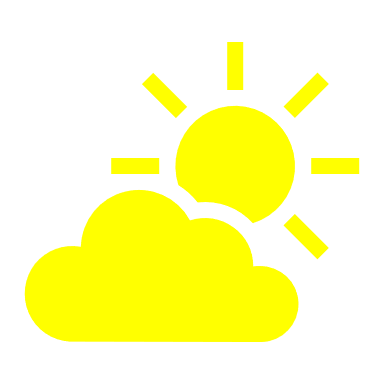 Science enquiry is what children do in order to answer questions about the world around them.
They work scientifically to do this.
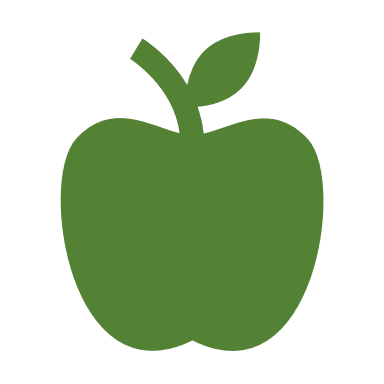 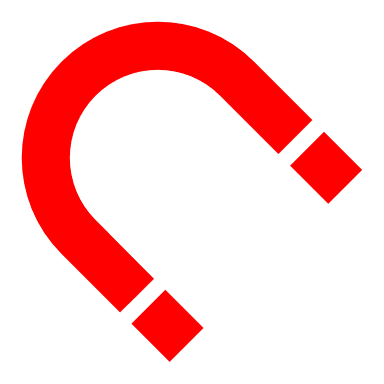 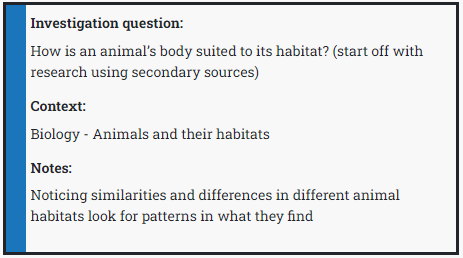 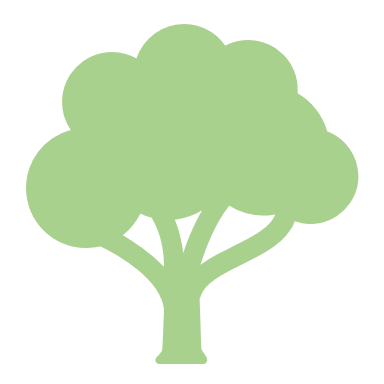 Children should:
Ask questions based on exploration.
Consider how they could find the answer to their question using the 5 areas of enquiry.
Do bigger seeds grow into
bigger plants?
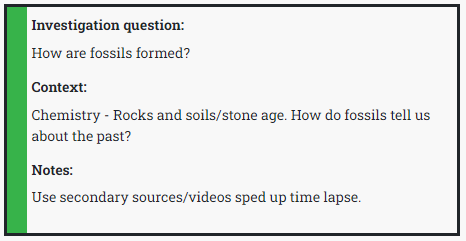 Are foods that are high in
energy always high in sugar?
What material makes the most effective soundproofing?
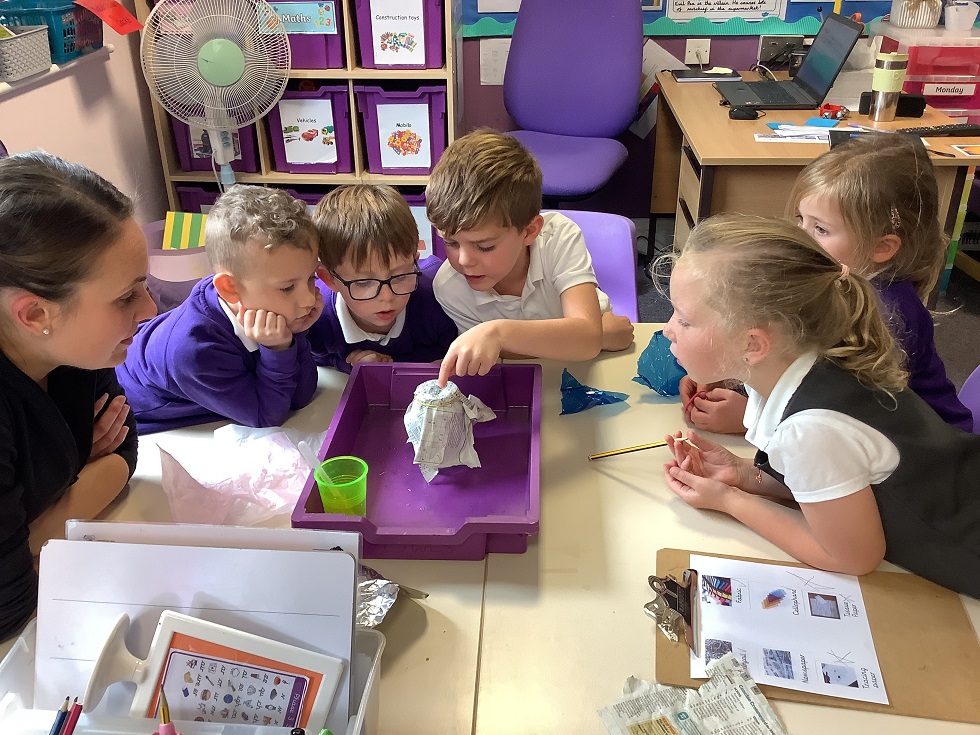 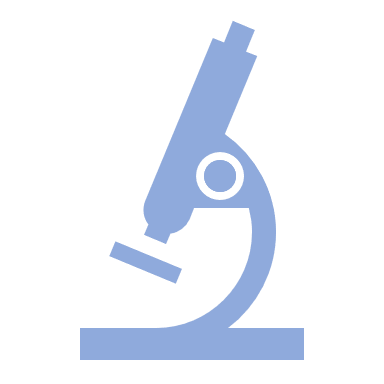 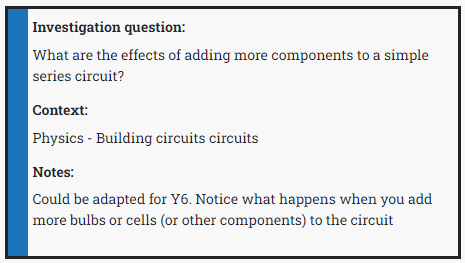 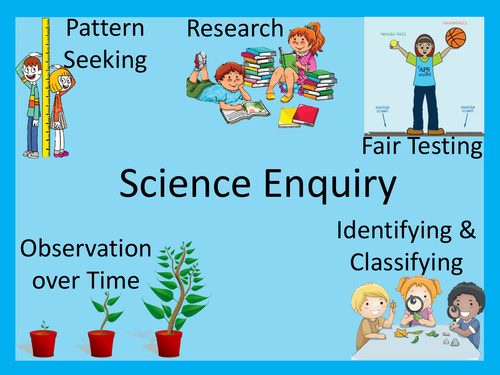 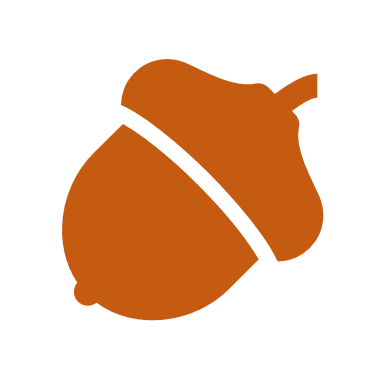 What is the best material
to reflect light?
How does water travel up the stem to the flowers?
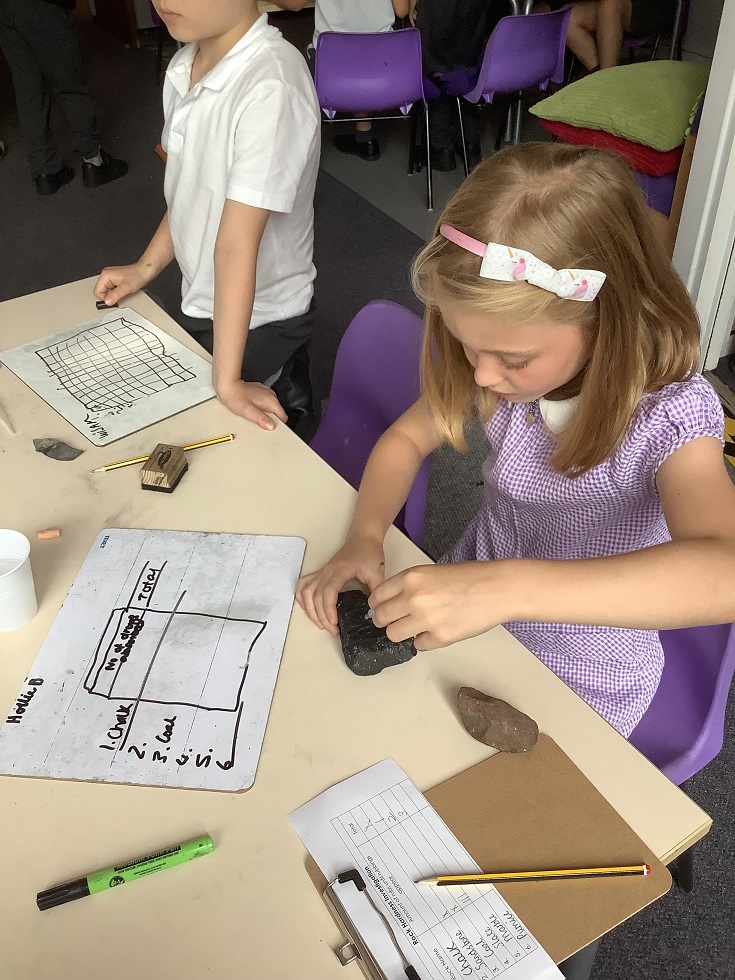 How can we group
animals based on
what they eat?
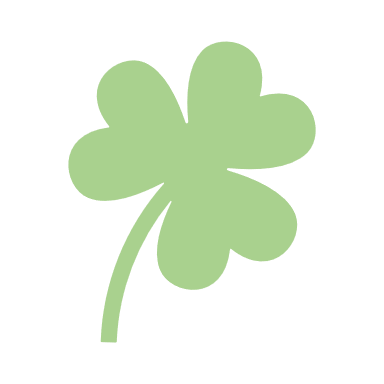 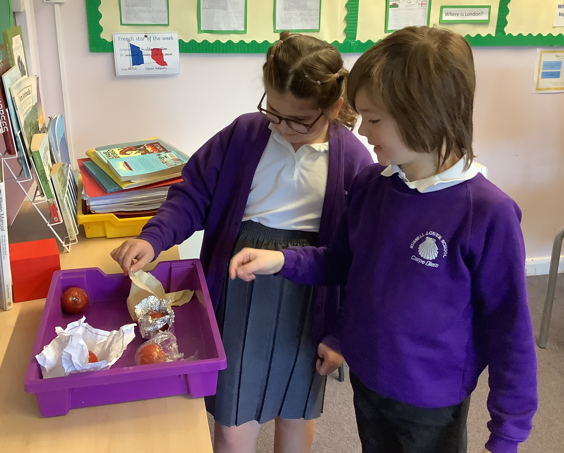 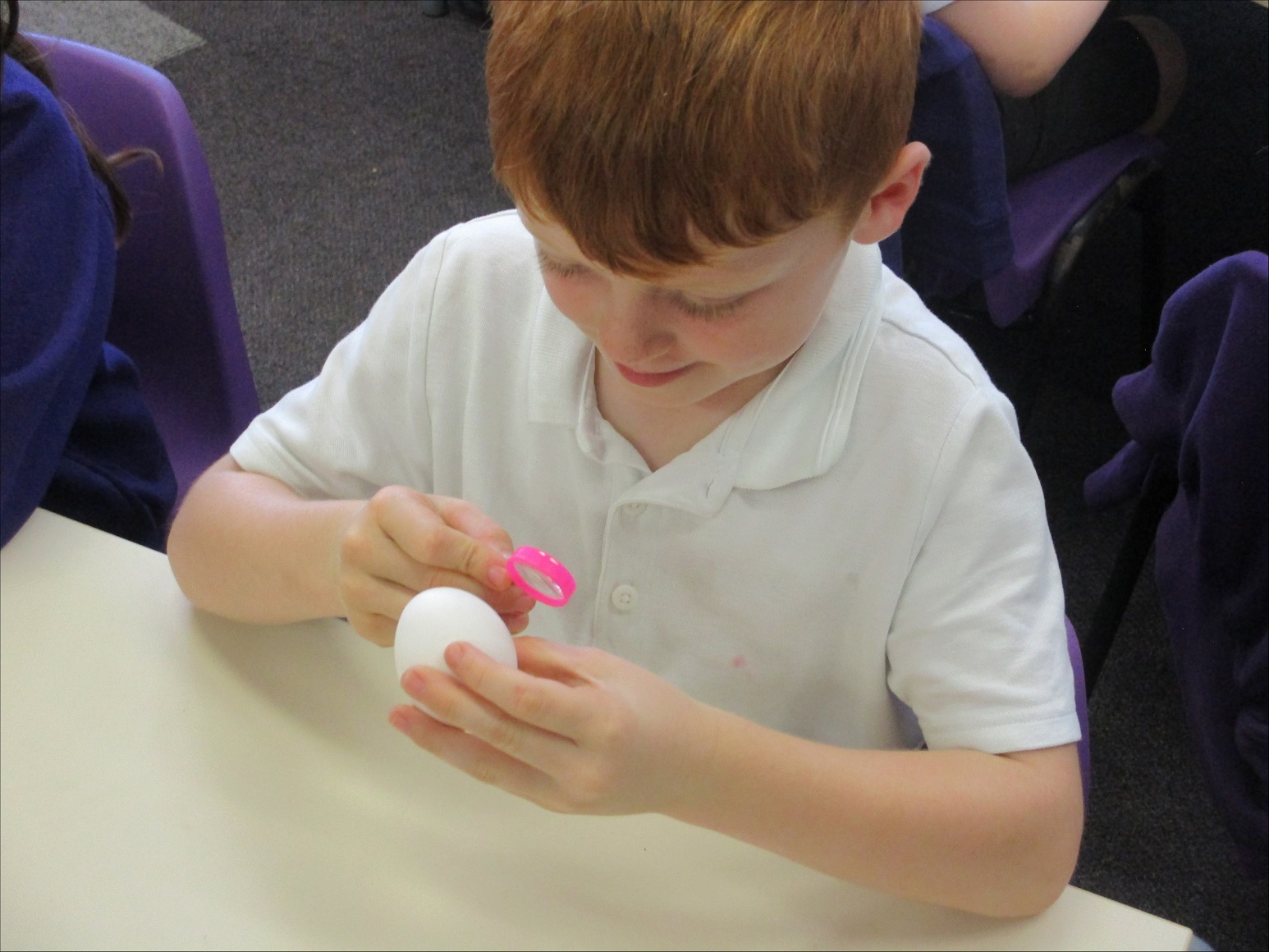 Classify the rocks
according to simple physical properties.
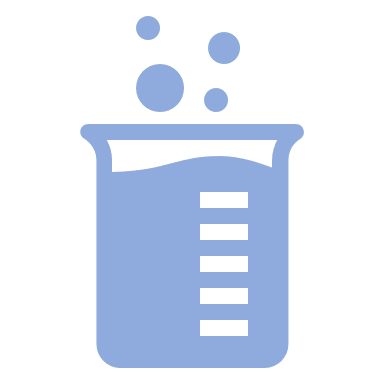 What happens to trees each season?